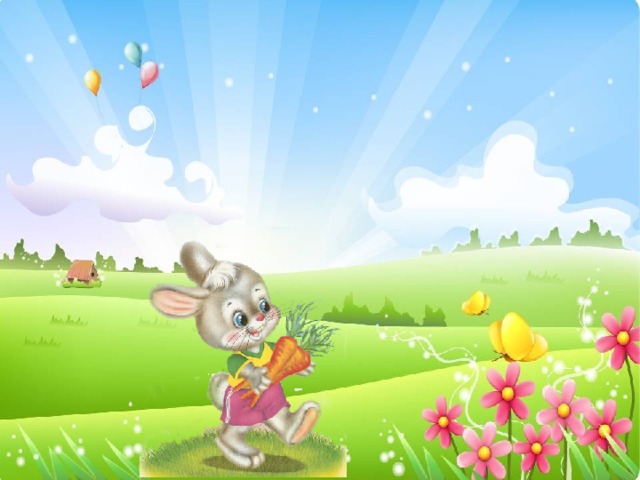 Предметно-развивающая среда
  Подготовительной группы «Зайчики»
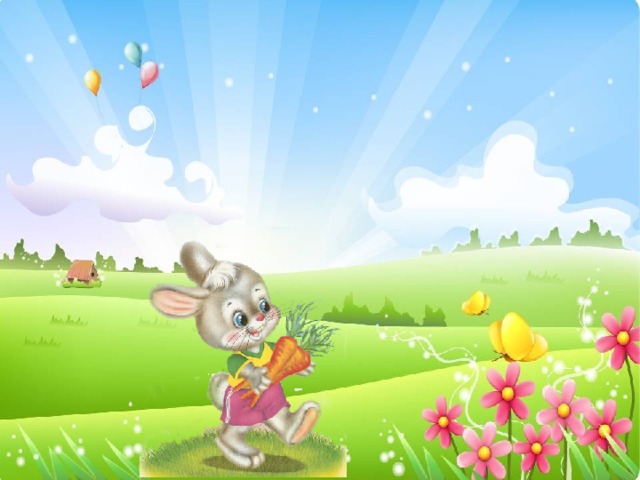 Книжный уголок
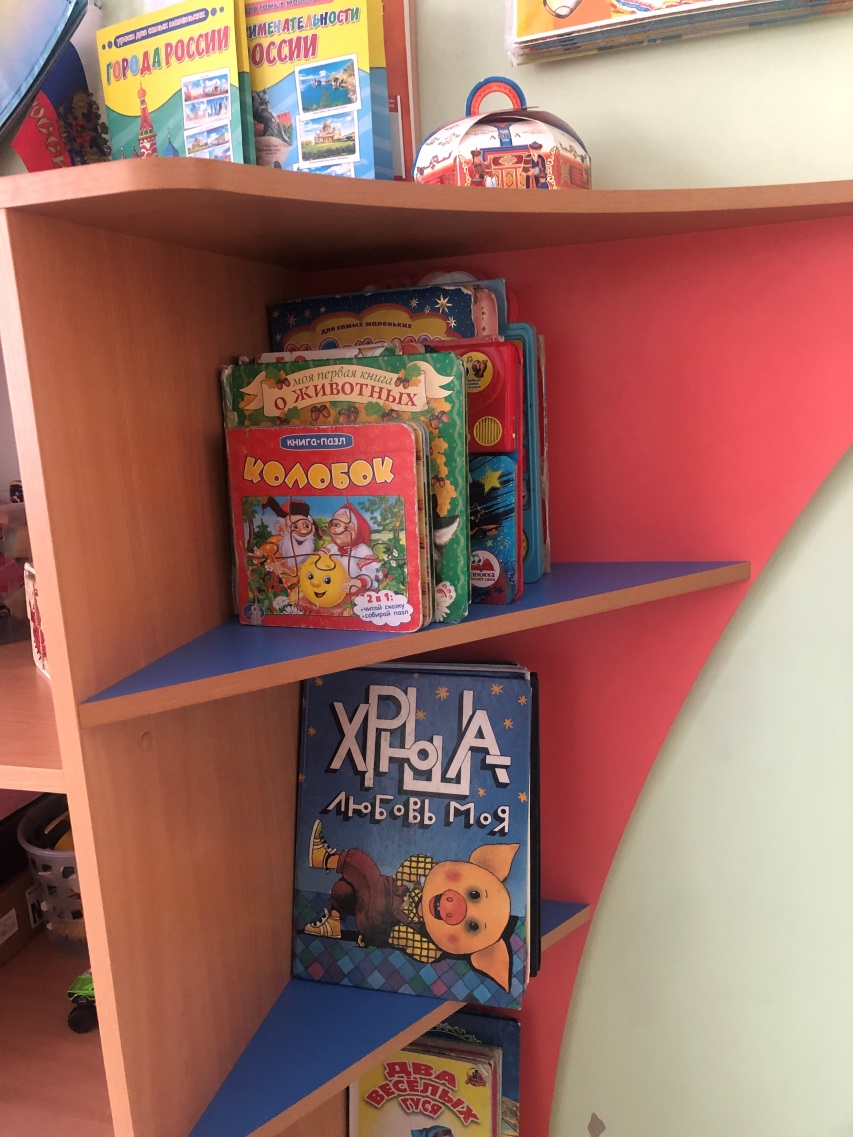 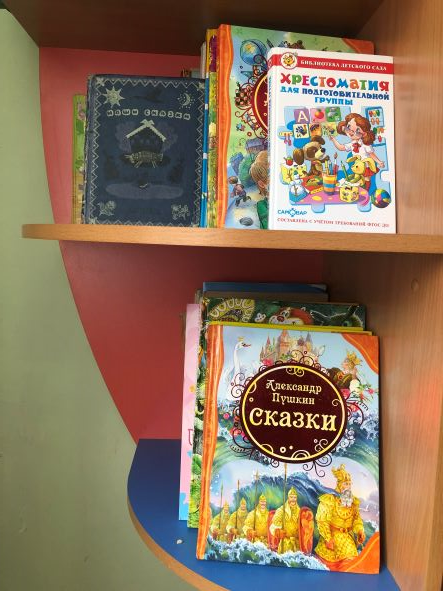 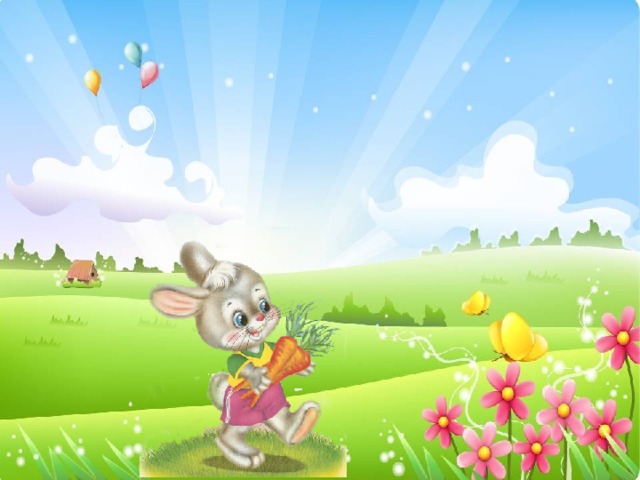 Уголок сюжетно –ролевых игр
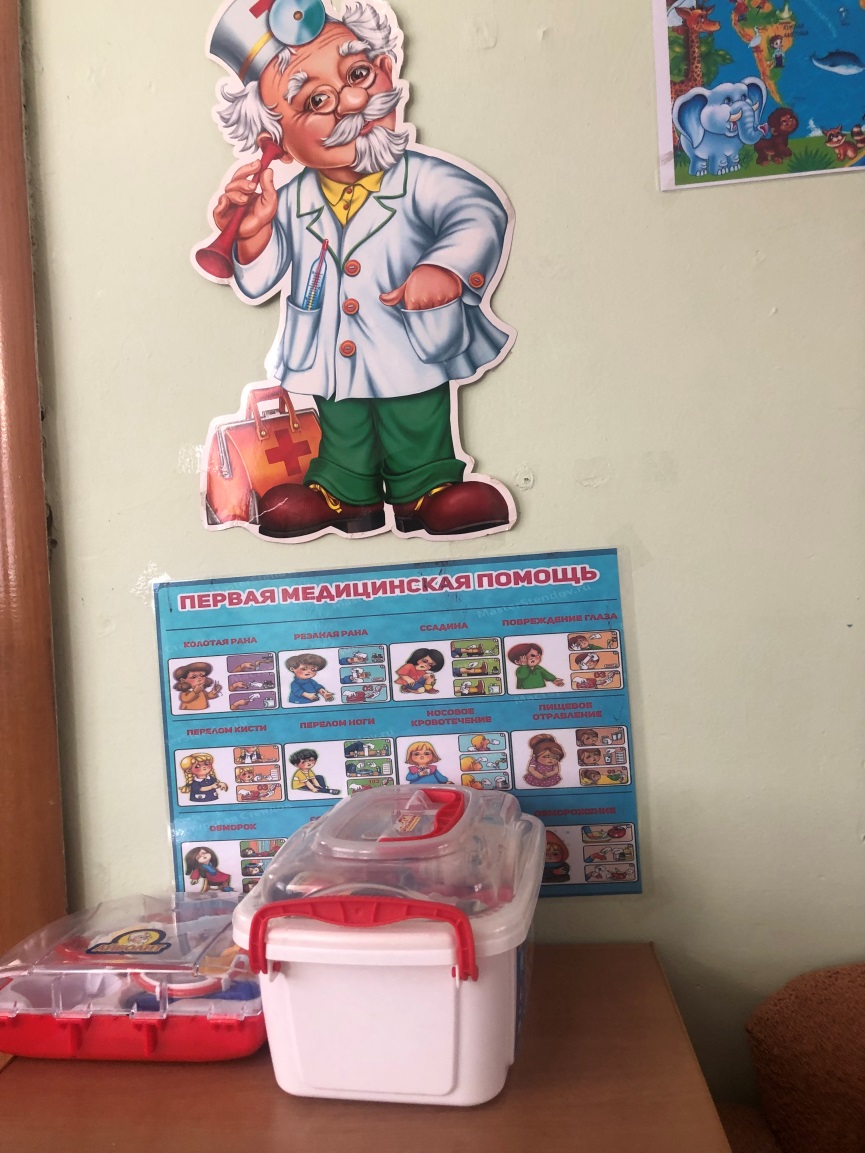 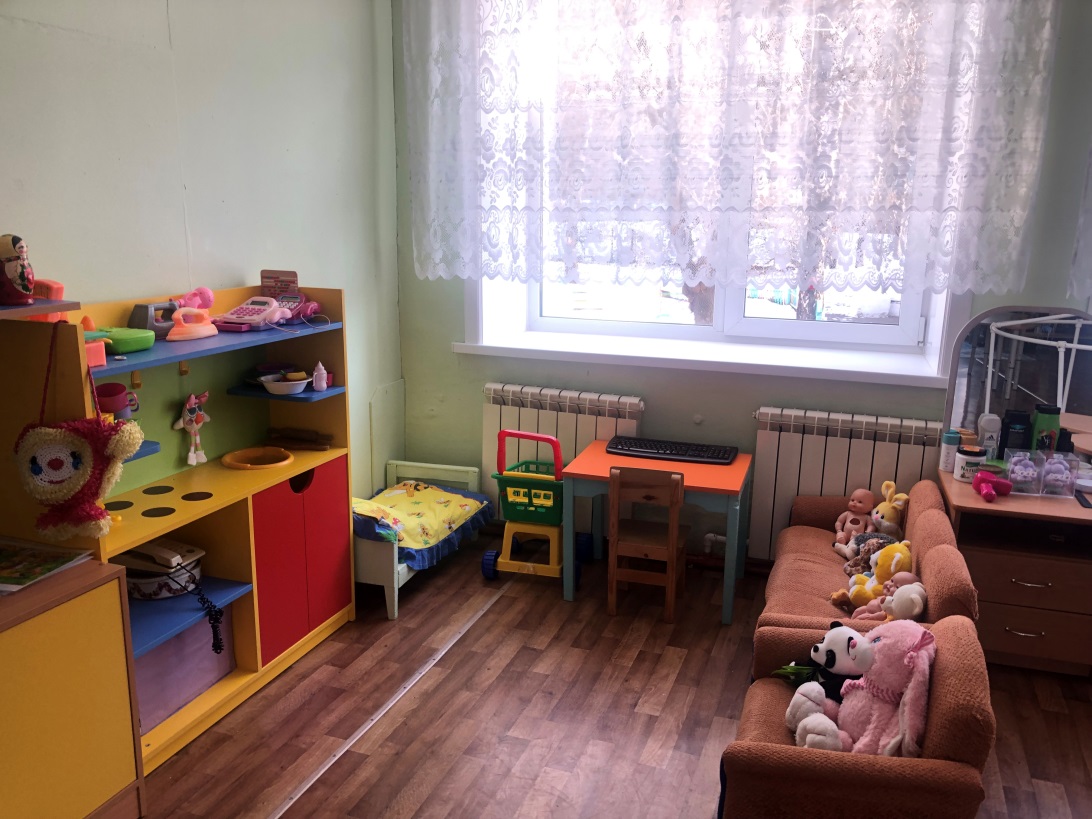 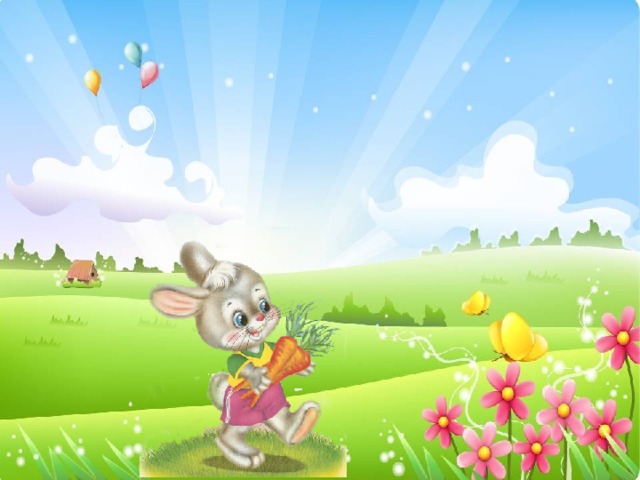 Уголок конструирования
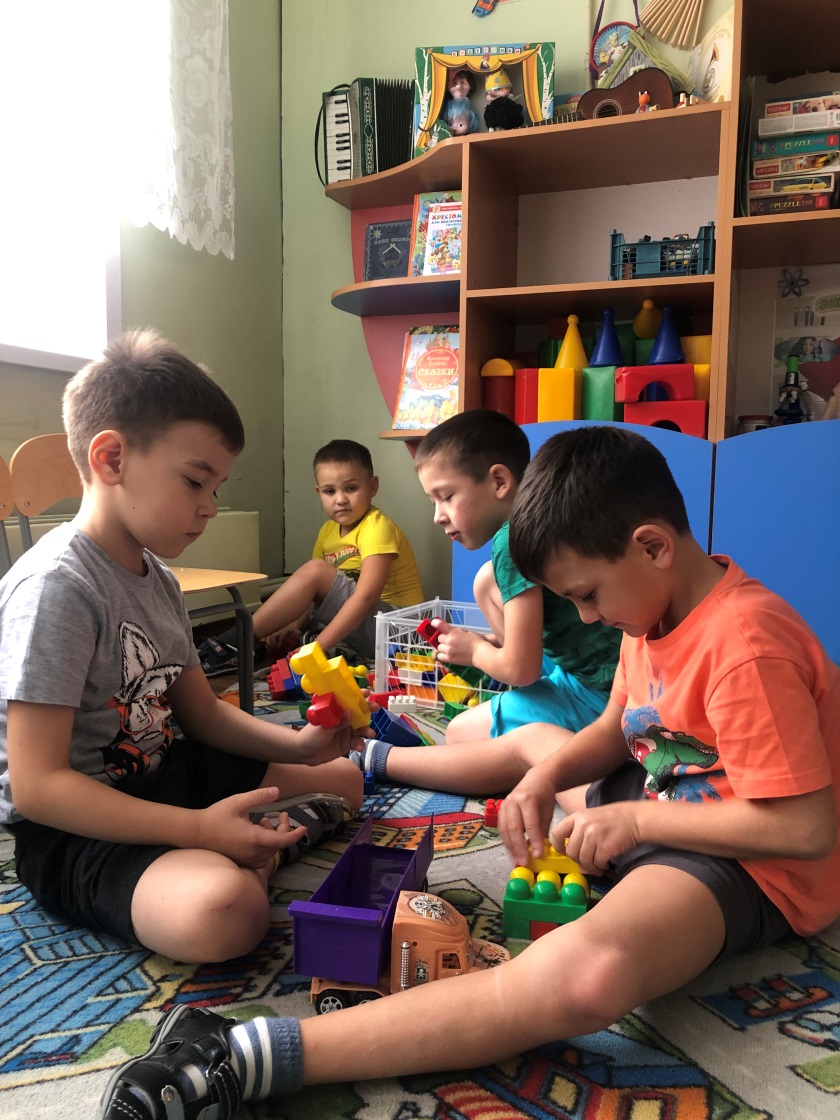 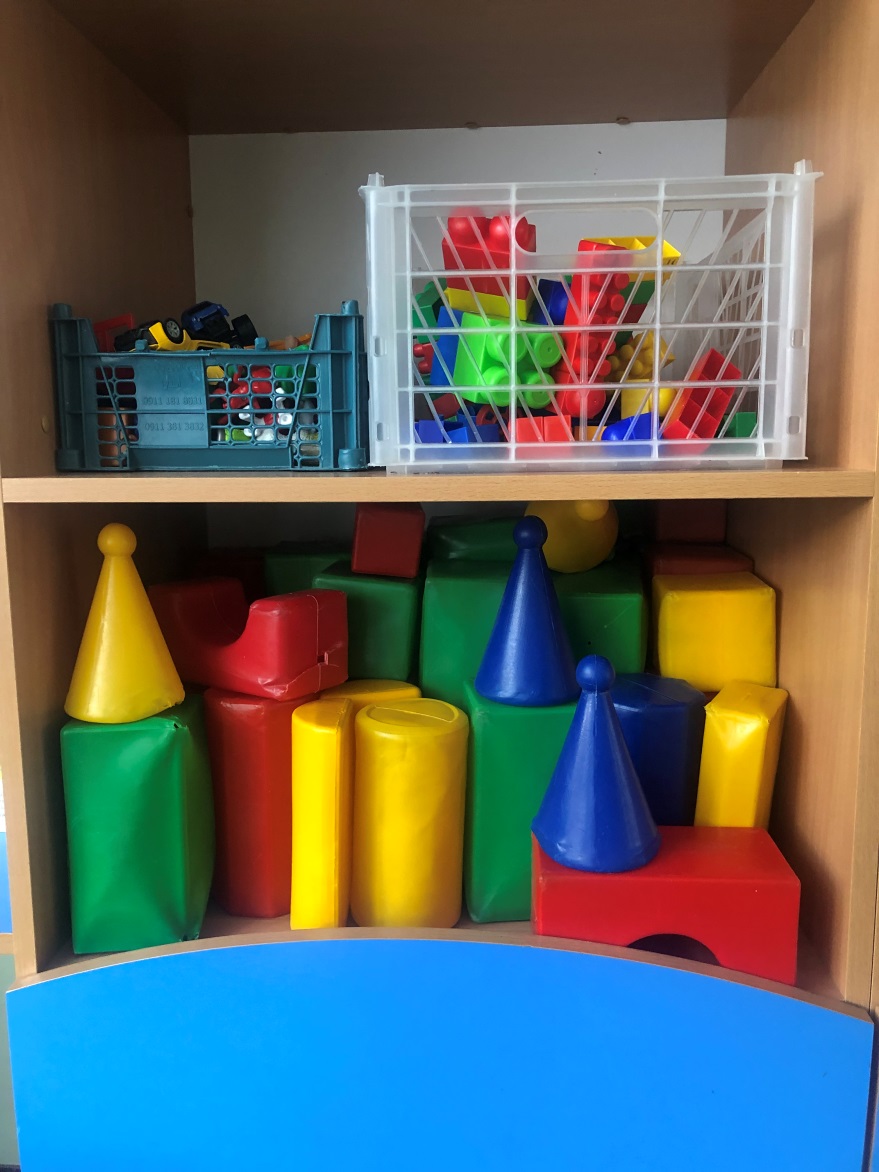 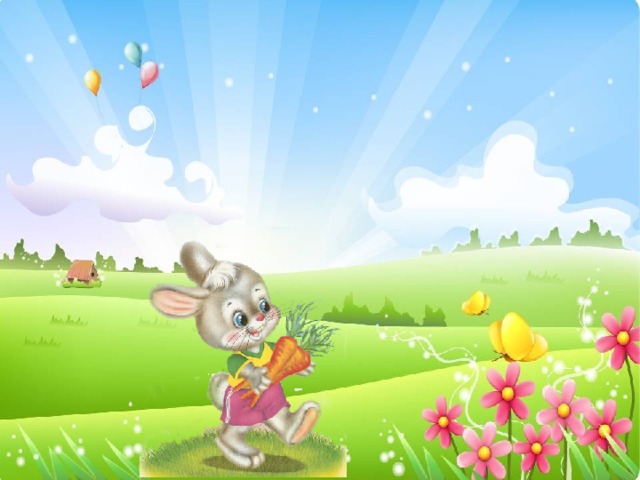 Уголок природы
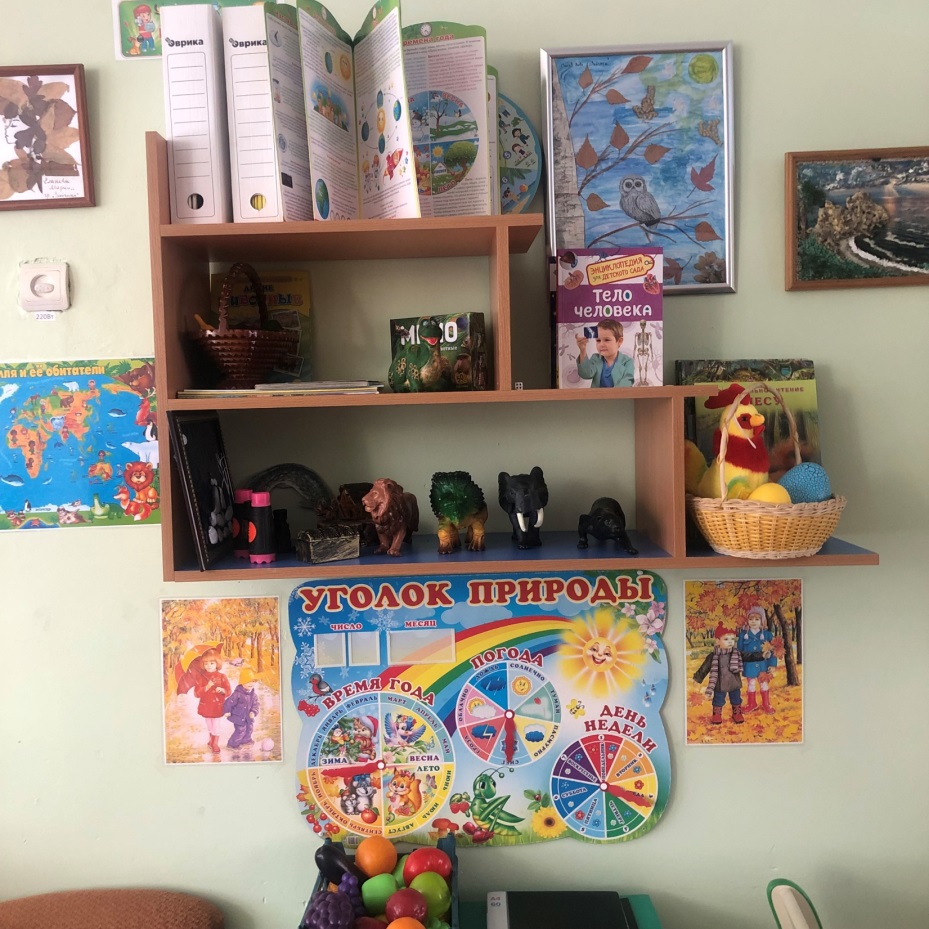 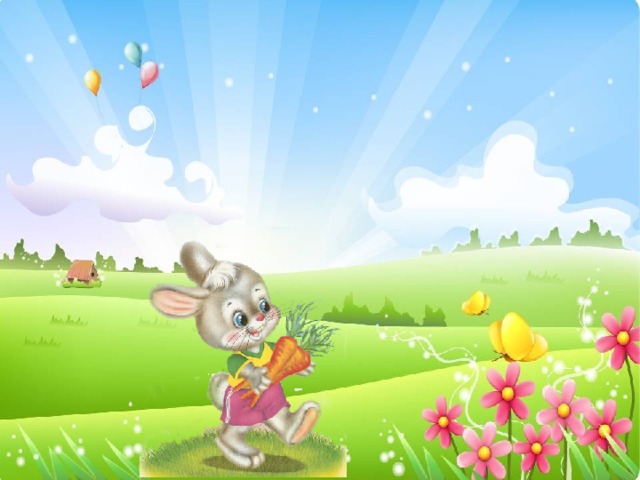 Музыкальный уголок
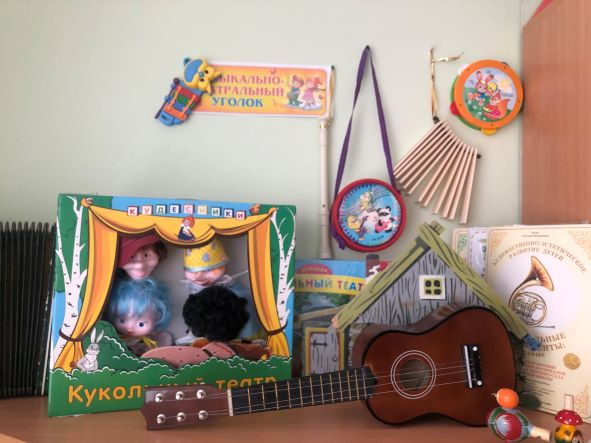 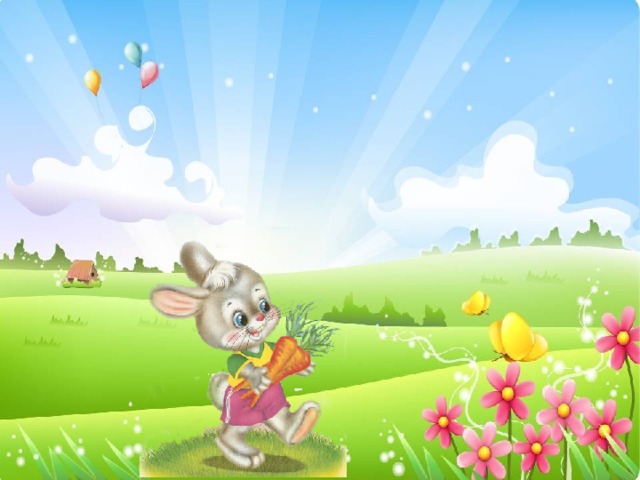 Уголок ПДД
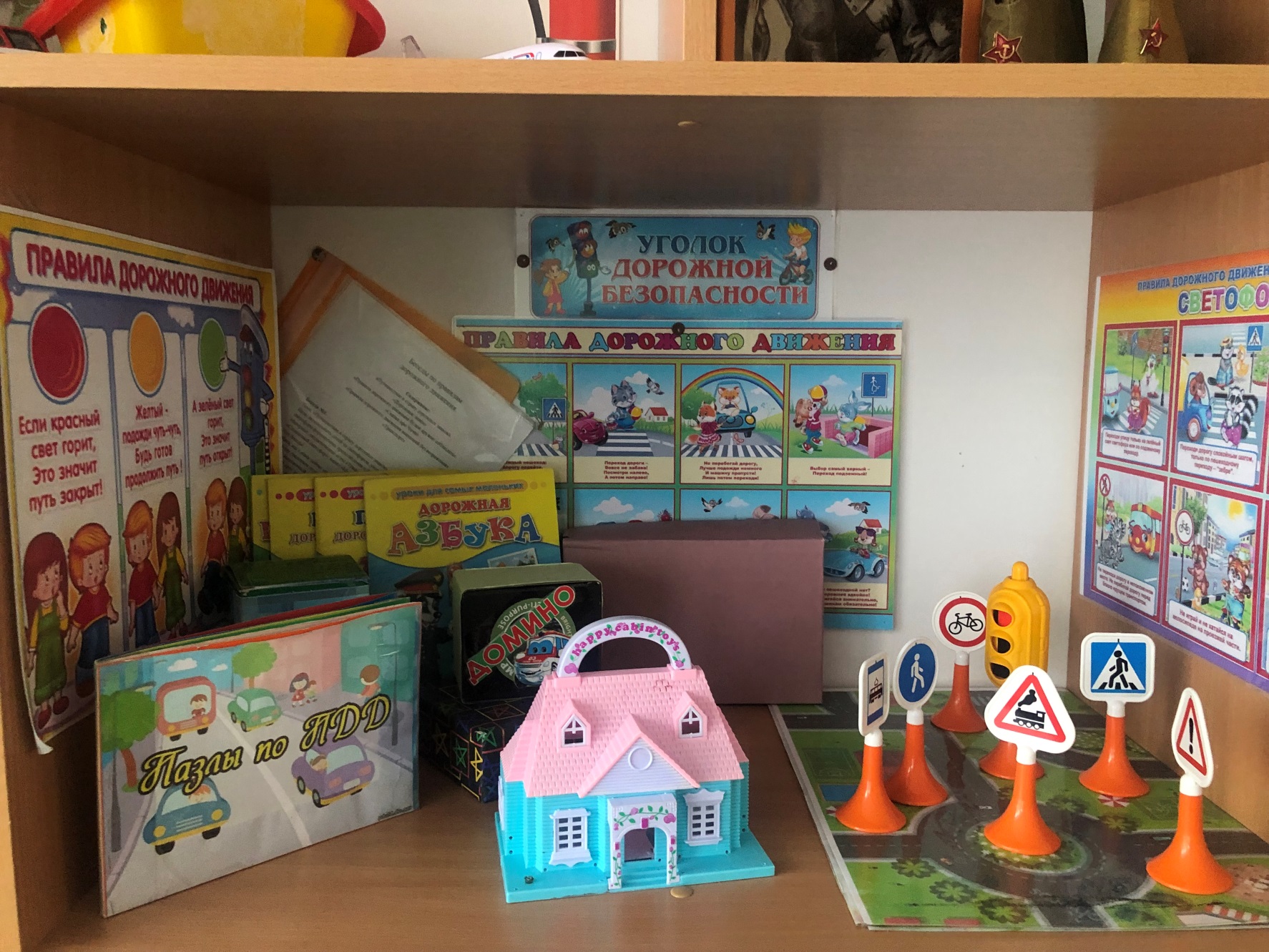 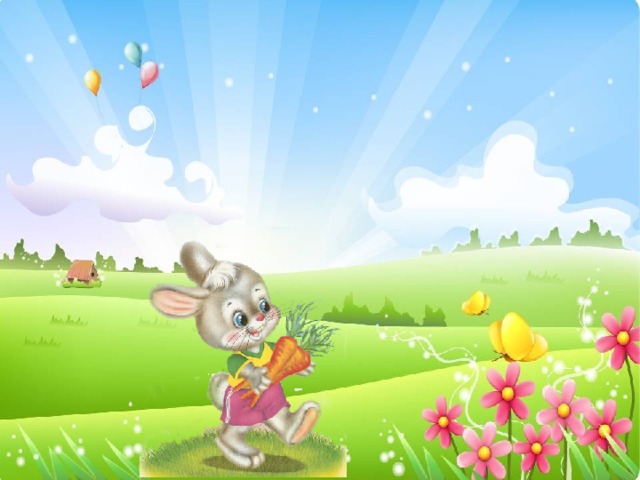 Уголок экспериментирования
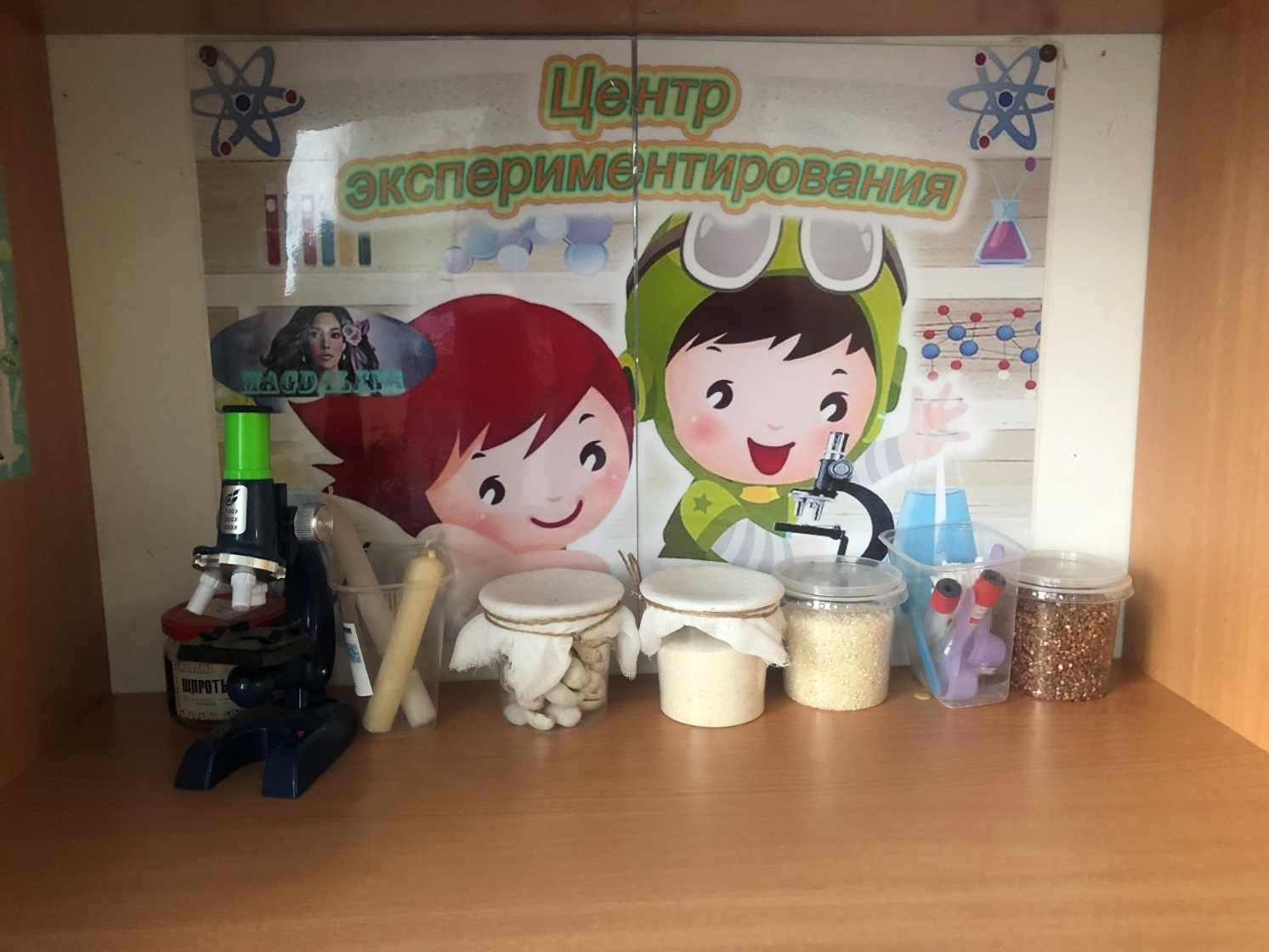 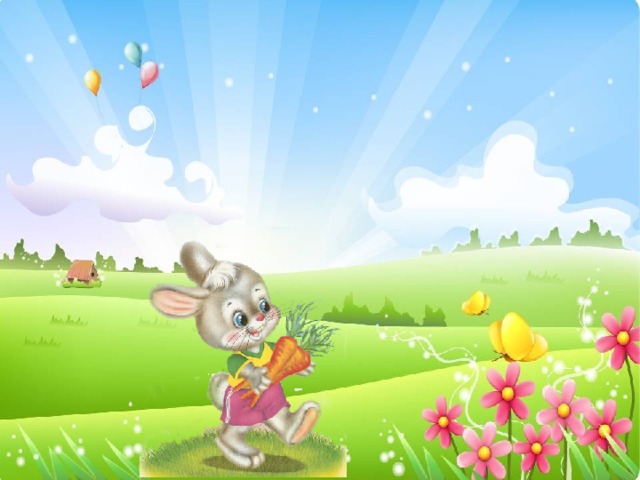 Уголок патриотический
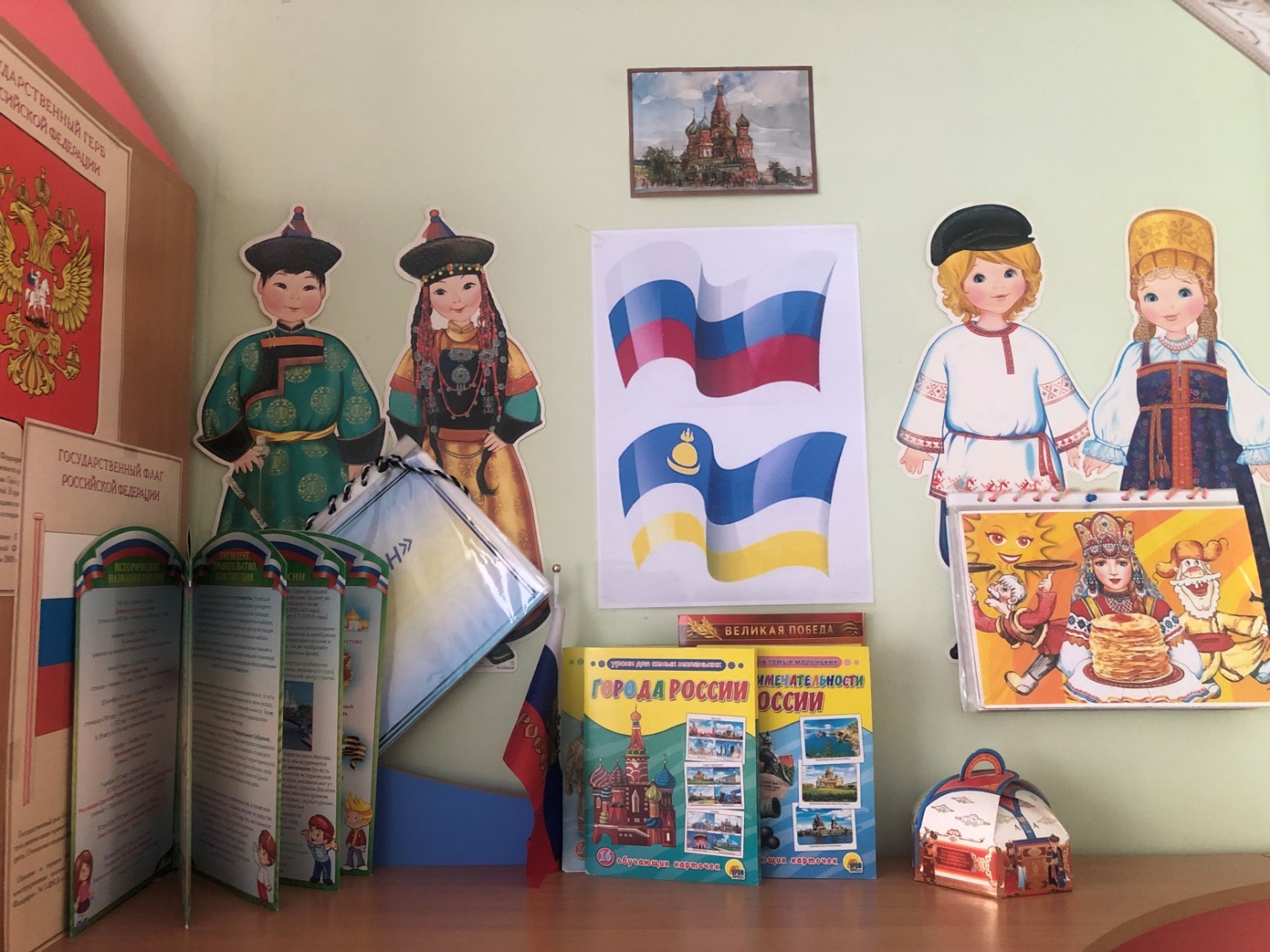 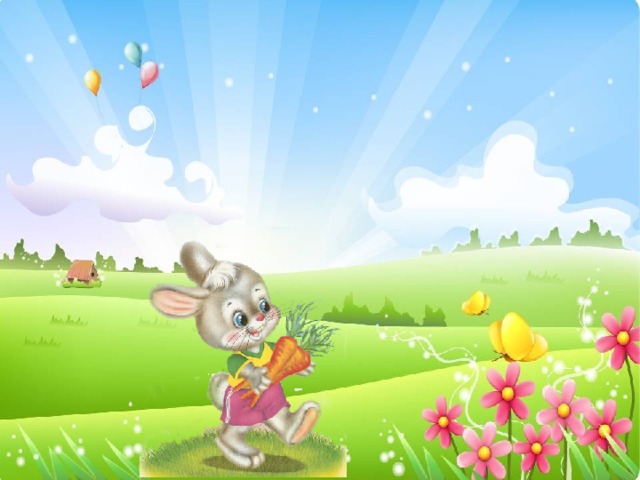 Уголок отдыха
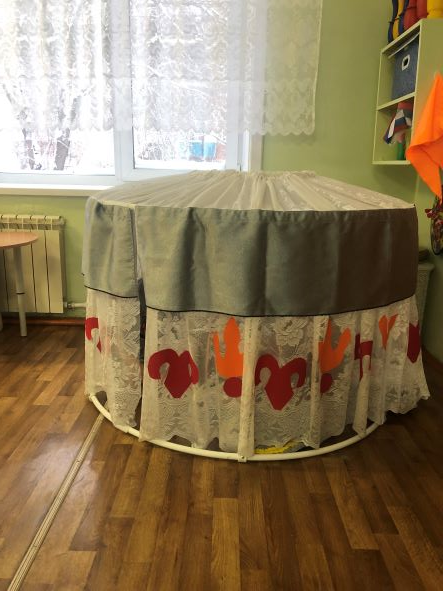 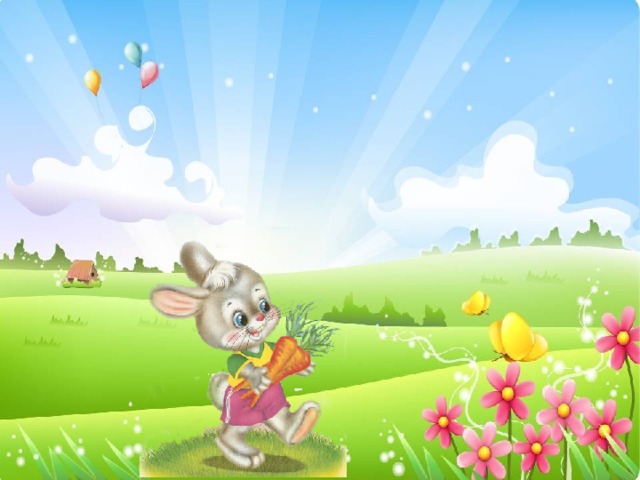 Уголок творчества
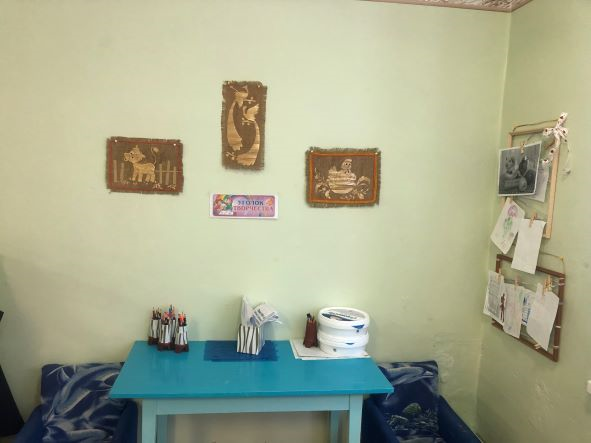